Joints, movements and muscles
Label the following bones
Sternum
Rib cage
Vertebral column
Pelvic girdle
Scapula
Humerus
Ulna
Radius
Carpals
Femur
Tibia
Fibula
Talus
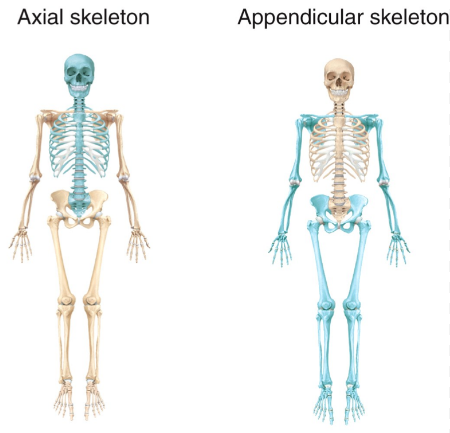 Types of joint
Fill in the following table
Structure of synovial joint
Label the synovial joint

Ligament
Synovial fluid
Articular cartilage
Joint capsule
Bursa
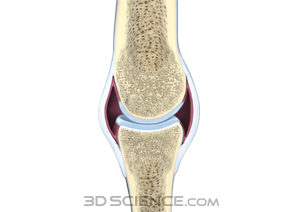 Structure of a synovial joint
Complete the table
Types of synovial joint
Complete the following table:
Types of movement
Complete the following table and find some pictures to help you see each movement visually
Movements of major joints
Learn this table!
Planes of motion
Describe each plane – where do they run from – to?
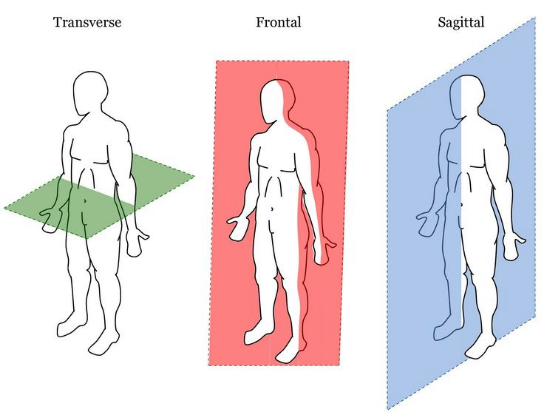 task
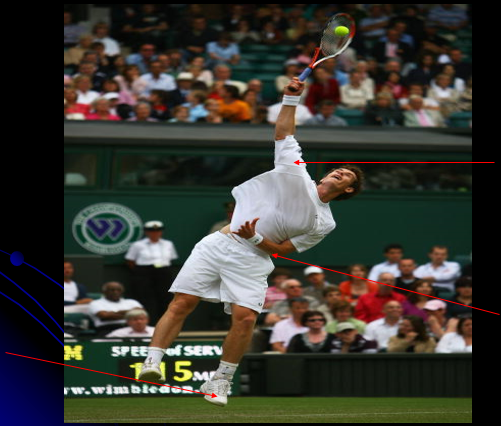 Can you identify the names of the highlighted joints e.g. elbow the type of joint it is e.g. hinge, the type of movement that is shown in the picture e.g. flexion and the plane through which the movement is occurring e.g. sagittal.
Task
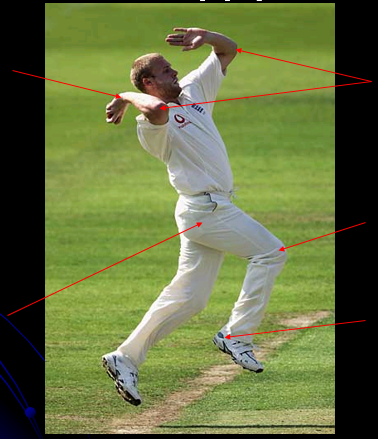 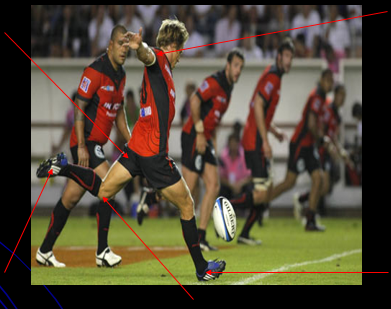 Articulating bones
Fill in the following table
Muscular system
Label and learn the following muscles

Pectoralis major
Biceps brachii
External obliques
Wrist flexors
Tabialis anterior
Rectus femoris
Adductor longus
Rectus abdominus
Anterior deltoid
Trapezius
Teres major
Wrist extensors
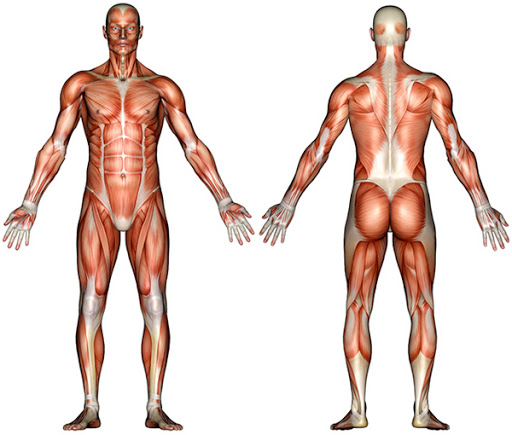 Soleus
Gastrocnemius
Bicep femoris
Gluteus maximus
Latissimus dorsi
Triceps brachii
Posterior deltoid
The role of muscular contraction
Research the terms

Isotonic contraction
Concentric contraction
Eccentric contraction

Isometric contraction
The motor unit and skeletal muscle contraction
KEY TERMS

Motor Neuron – a nerve cell which conducts a nerve impulse to a group of muscle fibres


Motor Unit – a motor neuron and the muscle fibres stimulated by its axon


Action Potential – positive electrical charge inside the nerve and muscle cells 
which conducts the nerve impulse down the neuron and into the muscle fibre.


Neurotransmitter- a chemical produced and secreted by the neuron which transmits the nerve impulse across the synaptic cleft to the muscle fibre.


All-or-none law – depending on whether the stimulus is above a threshold, all muscle fibres will give a complete contraction or no contraction at all.
The motor unit and skeletal muscle contraction
Summarise how a motor unit is stimulated so muscular contraction occurs

Nerve impulse initiated in the motor neuron cell body


Nerve impulse conducted down the axon of the motor neuron by a nerve action potential to the synoptic cleft.


Neurotransmitter called acetylcholine is secreted into the synoptic cleft to conduct the nerve impulse across the gap.


If the electrical charge is above a threshold, the muscle fibre will contract.


This happens in an all-or-none fashion
Muscle fibre types
Research the structure and function of each muscle fibre type. 
Extension: can you apply these to sporting examples?

Slow oxidative
Fast oxidative glycolytic
Fast glycolytic